(1 atm = 1.013x105 Pa = 101.3 kPa = 14.7 psi = 760 Torr; 1 m3 = 1000 liters; pabsolute = pgauge + 1 atm; )

6. A container has a volume of 216 liters.  (1000 liters = 1 m3)   If it can sustain a pressure of 13.5 atmospheres before bursting, and contains 89.1 grams of Hydrogen gas, a) what is its bursting pressure in Pa?  b) how many mols of Hydrogen does it contain?  and c) what is its maximum operating temperature in K and oC? (1.37x106 Pa, 44.2 mols, 804 K, 531 oC)
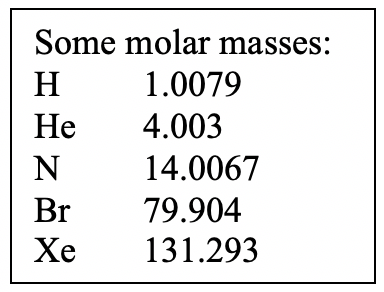 (1 atm = 1.013x105 Pa = 101.3 kPa = 14.7 psi = 760 Torr; 1 m3 = 1000 liters; pabsolute = pgauge + 1 atm; )

7. A 2.00 liter bottle contains 18.15 grams of Bromine gas and is at a gauge pressure of 0.153 atm.  What is its temperature in Celsius?  (-26 oC)
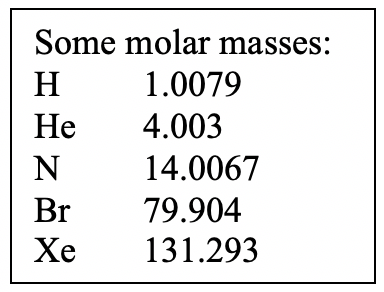 (1 atm = 1.013x105 Pa = 101.3 kPa = 14.7 psi = 760 Torr; 1 m3 = 1000 liters; pabsolute = pgauge + 1 atm; )

9. Jeanne has 1,529 grams of Xenon gas in 127 liters at a temperature of –16.0 oC.  What must be the gauge pressure in psi? (13.7 psi gauge)
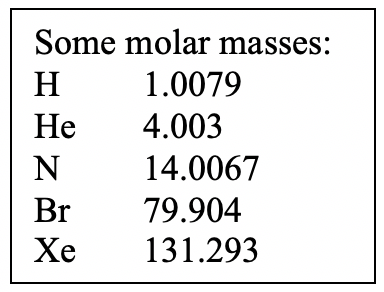 (1 atm = 1.013x105 Pa = 101.3 kPa = 14.7 psi = 760 Torr; 1 m3 = 1000 liters; pabsolute = pgauge + 1 atm; )

13. A quantity of ideal gas is compressed at constant temperature from 34.5 liters to 12.4 liters.  What was the initial pressure if the final pressure was 2.45x105 Pa? (8.81x104 Pa)
(1 atm = 1.013x105 Pa = 101.3 kPa = 14.7 psi = 760 Torr; 1 m3 = 1000 liters; pabsolute = pgauge + 1 atm; )

14. A balloon has a volume of 1.25 liters at 20.5 oC.  At what temperature does it have a volume of 1.02 liters, assuming the pressure and mols remain constant?  (-33.5 oC)
(1 atm = 1.013x105 Pa = 101.3 kPa = 14.7 psi = 760 Torr; 1 m3 = 1000 liters; pabsolute = pgauge + 1 atm; )

15. One mol of an ideal gas occupies 22.4 liters at STP.  (P = 1.000 atm  T = 0.00oC)  What volume does it occupy at 97.0 oC and 1.29 atm? (23.5 liters)
(1 atm = 1.013x105 Pa = 101.3 kPa = 14.7 psi = 760 Torr; 1 m3 = 1000 liters; pabsolute = pgauge + 1 atm; )

18. An airtight container has a sliding wall, so its volume can change.  When the volume is 13.7 cc, the gauge pressure is 0.150 ATM and the temperature is 25.0 oF.  What must be the new gauge pressure if the container has a volume of 42.1 cc at 450. oF?  (Absolute zero is -459.67 oF) (-0.298 atm)
(1 atm = 1.013x105 Pa = 101.3 kPa = 14.7 psi = 760 Torr; 1 m3 = 1000 liters; pabsolute = pgauge + 1 atm; )

19. A steel nitrogen tank has a mass of 5.36 kg.  When it is at 68.0 oF, and 742 psi gauge, it has a mass of 9.83 kg because of the added nitrogen gas.  If the gauge pressure is 347 psi, and the mass of the tank is 7.15 kg because some nitrogen was released, what must be the temperature? (170. oF)